Dispositionsvisning
Den hurtige professionelle måde at arbejde på. Her kan du koncentrere dig fuldstændig om indholdet.
Start med dispositionsvisning
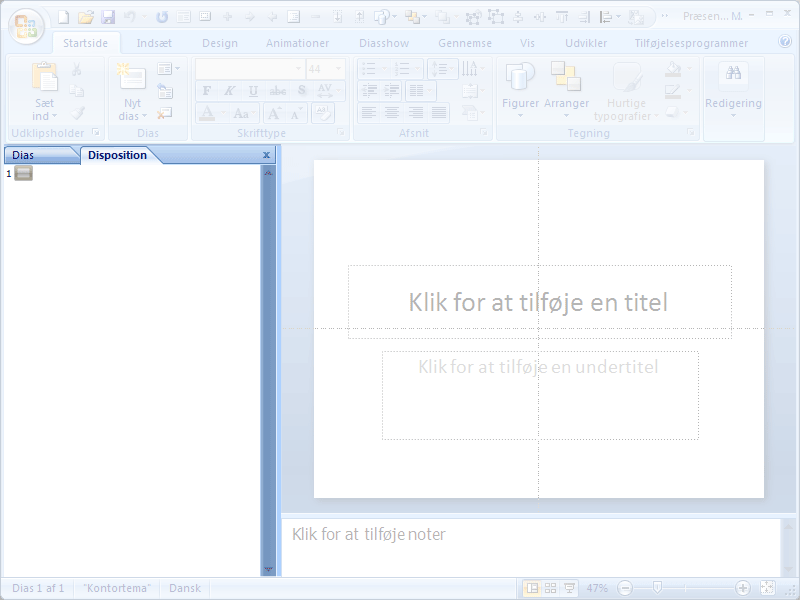 Vælg fanen Disposition
2
Titeldias
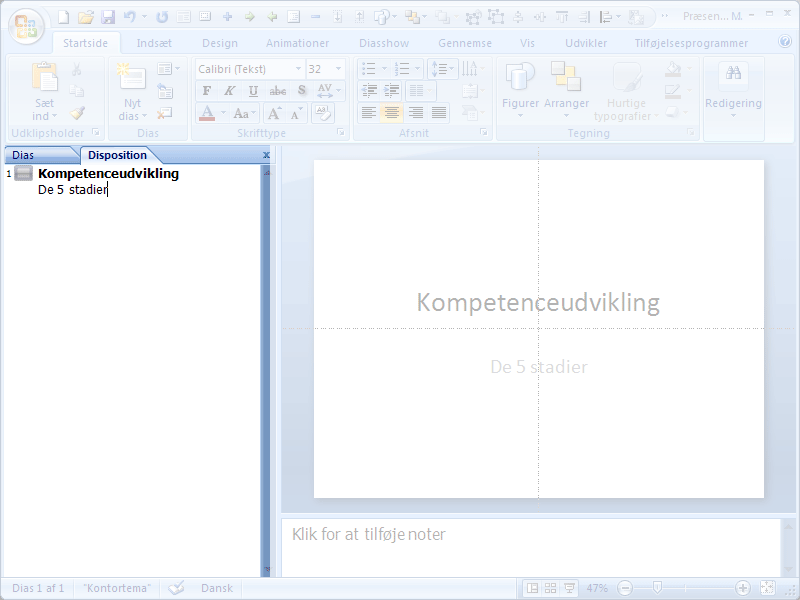 Anbring markøren til højre for miniaturediaset
Skriv titel
Tast Retur (Enter)
Tast Tab (tabulator). Herved sænkes niveauet
Skriv undertitel
3
Hæv niveau – Næste dias
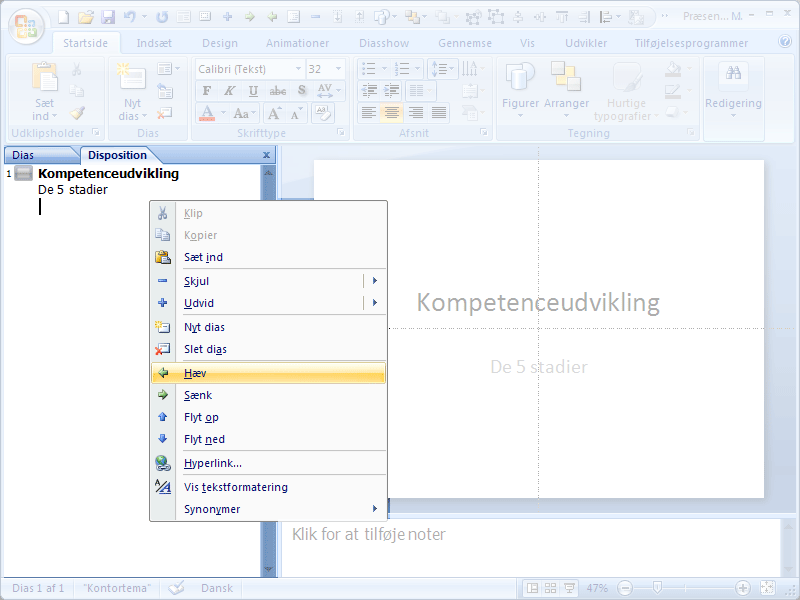 Tast Retur
Højreklik | Hæv (eller Skift + Tab)
4
Titel og punktopstilling - 1
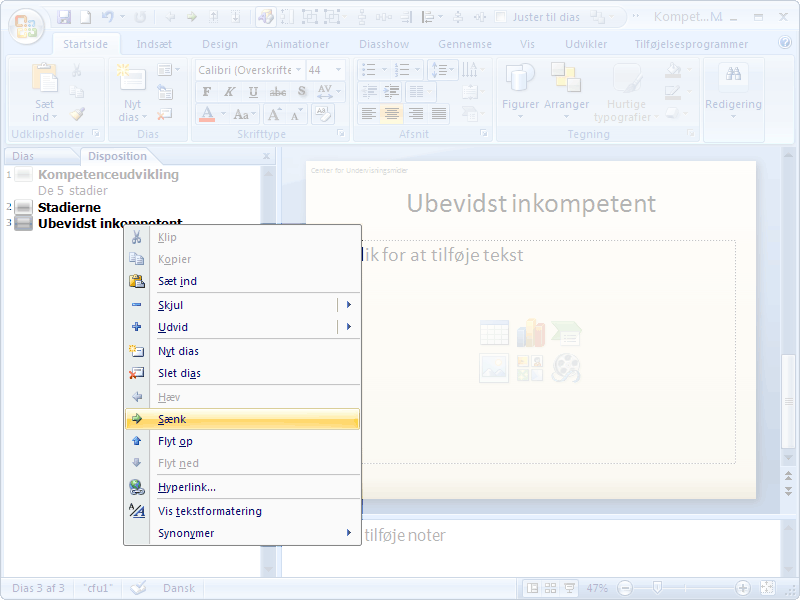 Skriv titel
Tast Enter (herved indsættes et nyt dias)
Skriv tekst i titel
Højreklik | Sænk eller tast Tab)(herved sænkes niveauet og titlen bliver et punkt i forrige dias)
5
Titel og punktopstilling - 2
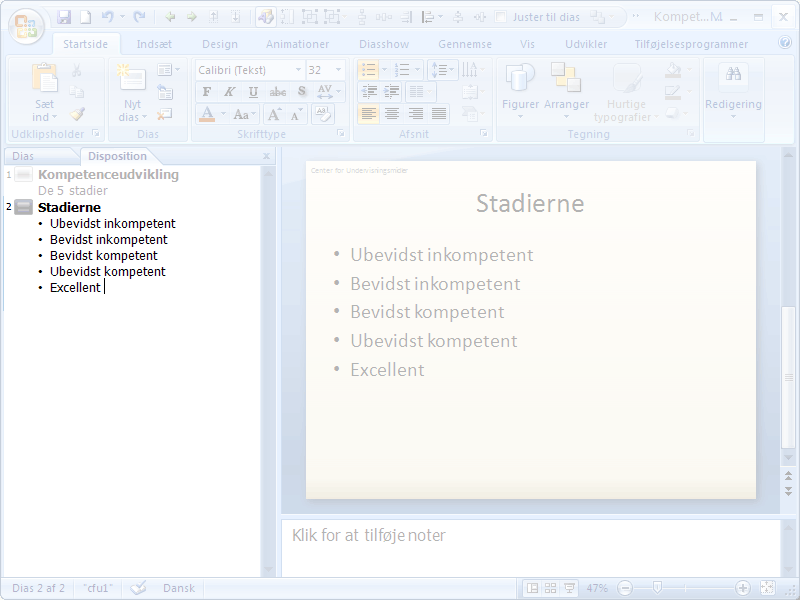 Fortsæt med at skrive punkter
6
Genvejsmenuen
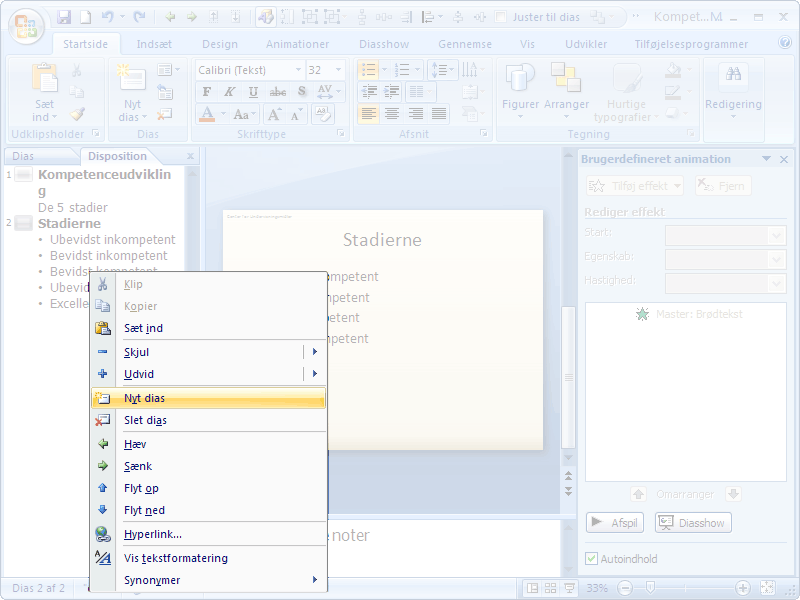 Her kan du:
Hæve og sænke niveauer
Flytte punkter op eller ned(hvis dispositionen er udvidet)
Flytte Dias op eller ned(hvis alle dispositioner er skjult)
Indsætte et nyt dias
7
Skift diaslayout
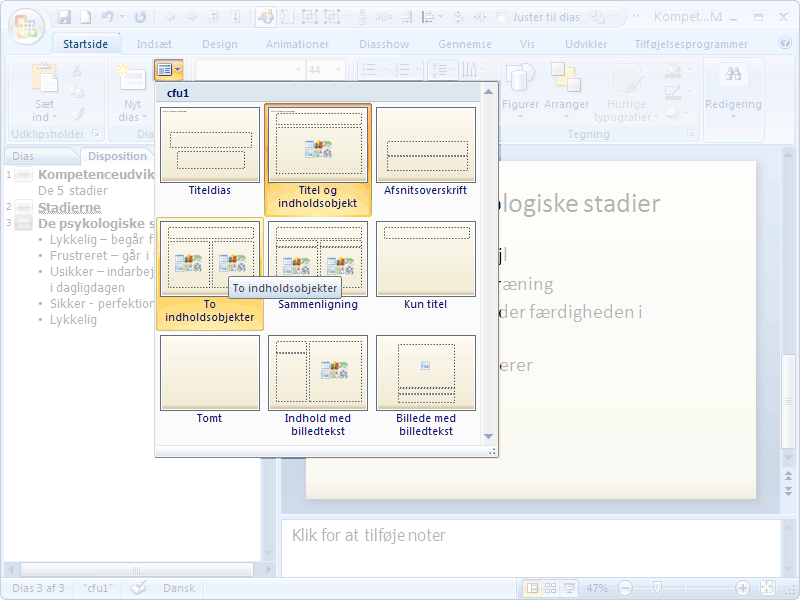 Marker det dias i dispositionsvisning hvor grafik skal placeres
Vælg fanen Startside| gruppen Dias | Layout
Vælg To indholdsobjekter
8
Indsæt grafik
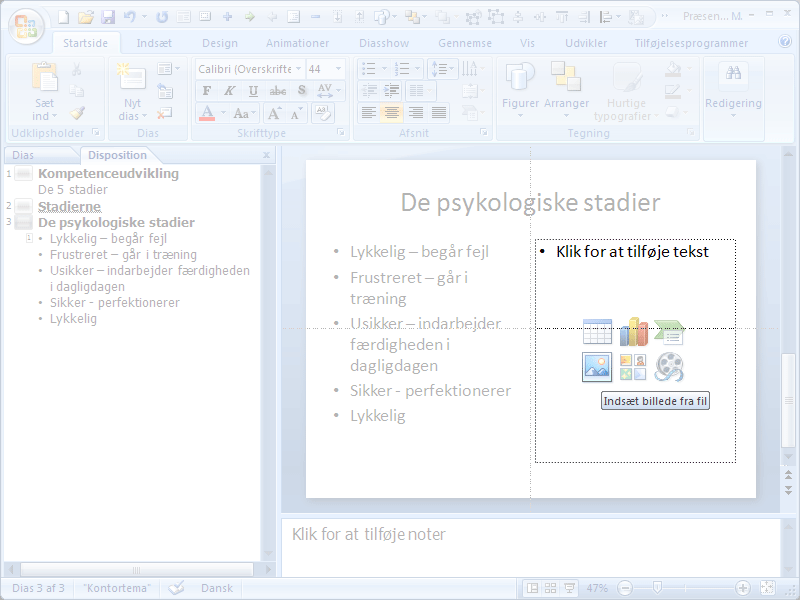 Indsæt Billede  fra fil
Lokaliser billedet på din PC(bemærk at billedets størrelse automatisk tilpasses pladsholderens størrelse)
9
Anvend tema
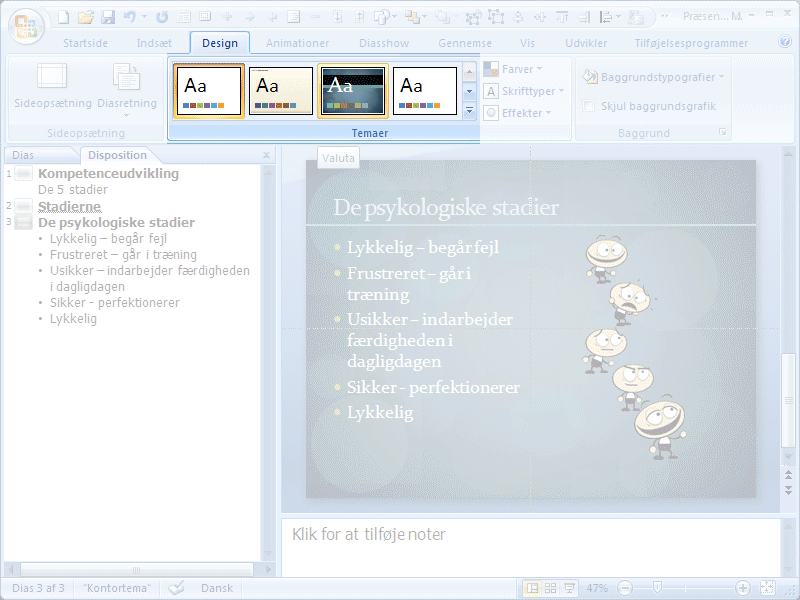 Vælg fanen Design
Vælg et Tema
10
Forbered et oversigtsdias
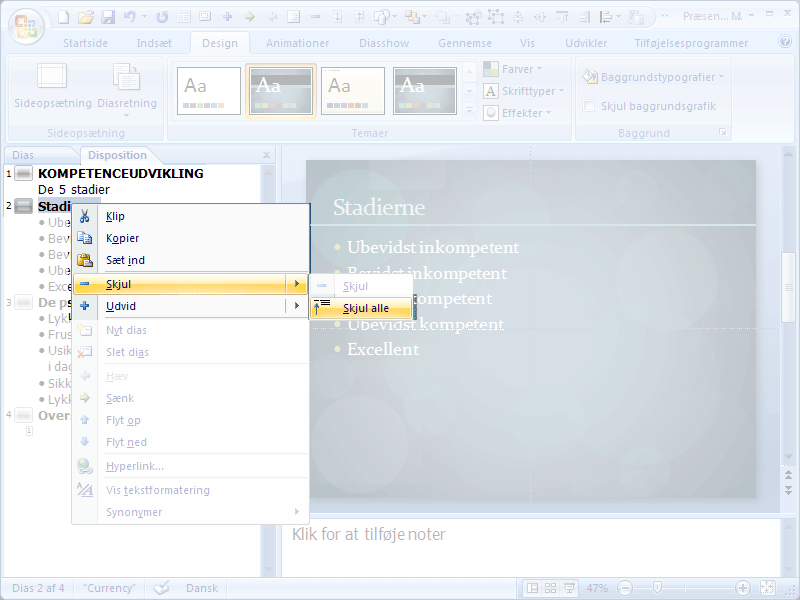 Højreklik på et dias i dispositionsvisning
Vælg Skjul | Skjul Alle
11
Opret et oversigtsdias
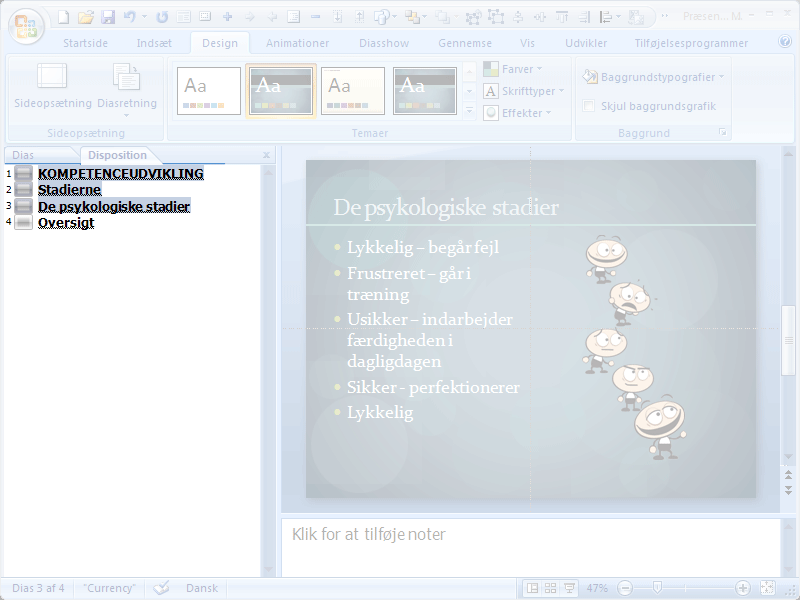 Opret Nyt dias med titlen Oversigt
Marker de dias i der skal vises i oversigten ved at klikke på dem enkeltvis mens du holder CTRL ned
Tast CTRL+C (kopier)
12
Indhold på et oversigtsdias
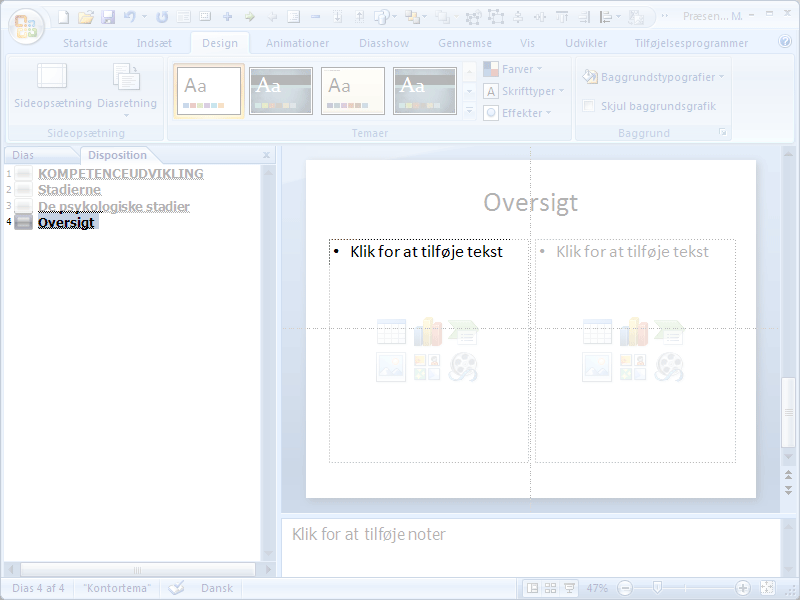 Klik i pladsholderen
Tast CTRL + V(herved indsættes titlerne)
13
Opret et hyperlink
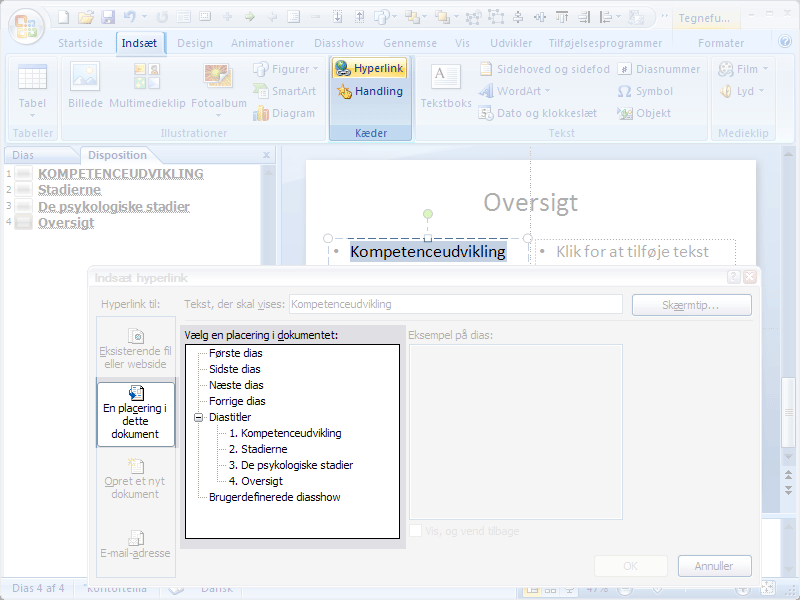 Marker  et punkt i oversigten
Tryk Hyperlink
Vælg En placering i dette dokument
Marker det dias, der skal linkes til
Tryk OK
14
Handlingsknap
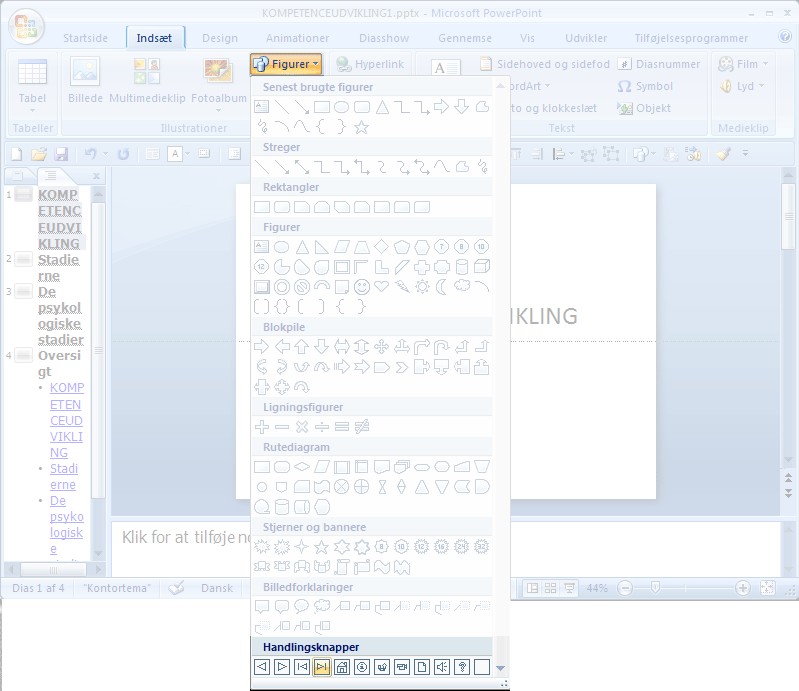 Vælg fanen Indsæt
Tryk Figurer
Tryk en Handlingsknap
15
Konfigurer handlingsknappen
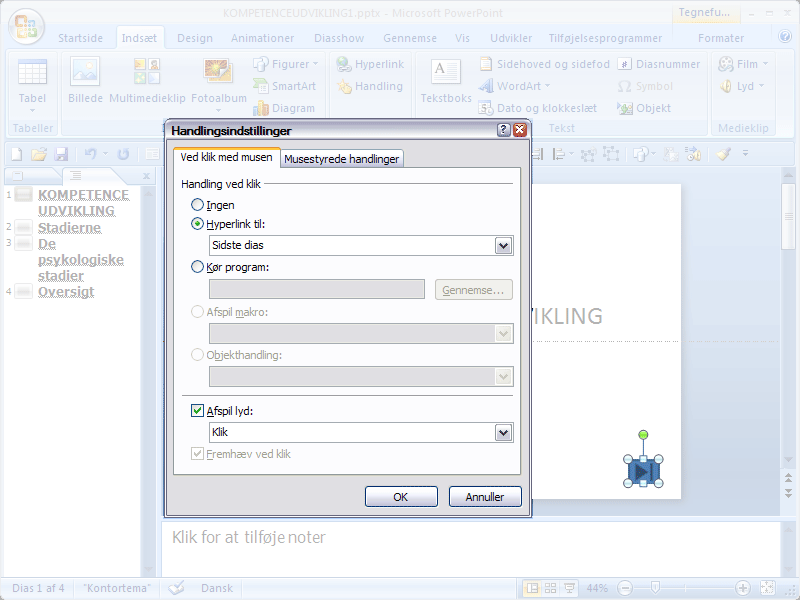 Tegn en knap
Vælg Hyperlink | Sidste dias
Afmærk Afspil lyd:
Vælg Klik
Tryk OK
16
Oversigt
Start med dispositionsvisning
Titeldias
Hæv niveau – Næste dias
Titel og punktopstilling 
Genvejsmenuen
Skift diaslayout
Indsæt grafik
Anvend tema
Forbered et oversigtsdias 
Opret et oversigtsdias
Indhold på et oversigtsdias
Opret et hyperlink
Handlingsknap
Konfigurer handlingsknappen
17